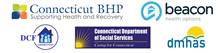 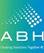 July 2020 Working group
Health Promotion and Health Education
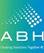 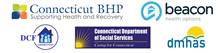 Defining Health Education and Health Promotion
Health Education – Supporting a client in understanding health conditions, treatments, and preventative measures in a way which leads to the client being able to make informed healthcare decisions
Health Promotion – teaching a client about health conditions, treatments, and preventions in a way that empowers a client to make lifestyle, social, or environmental changes that will improve their overall health and wellness
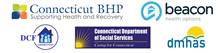 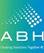 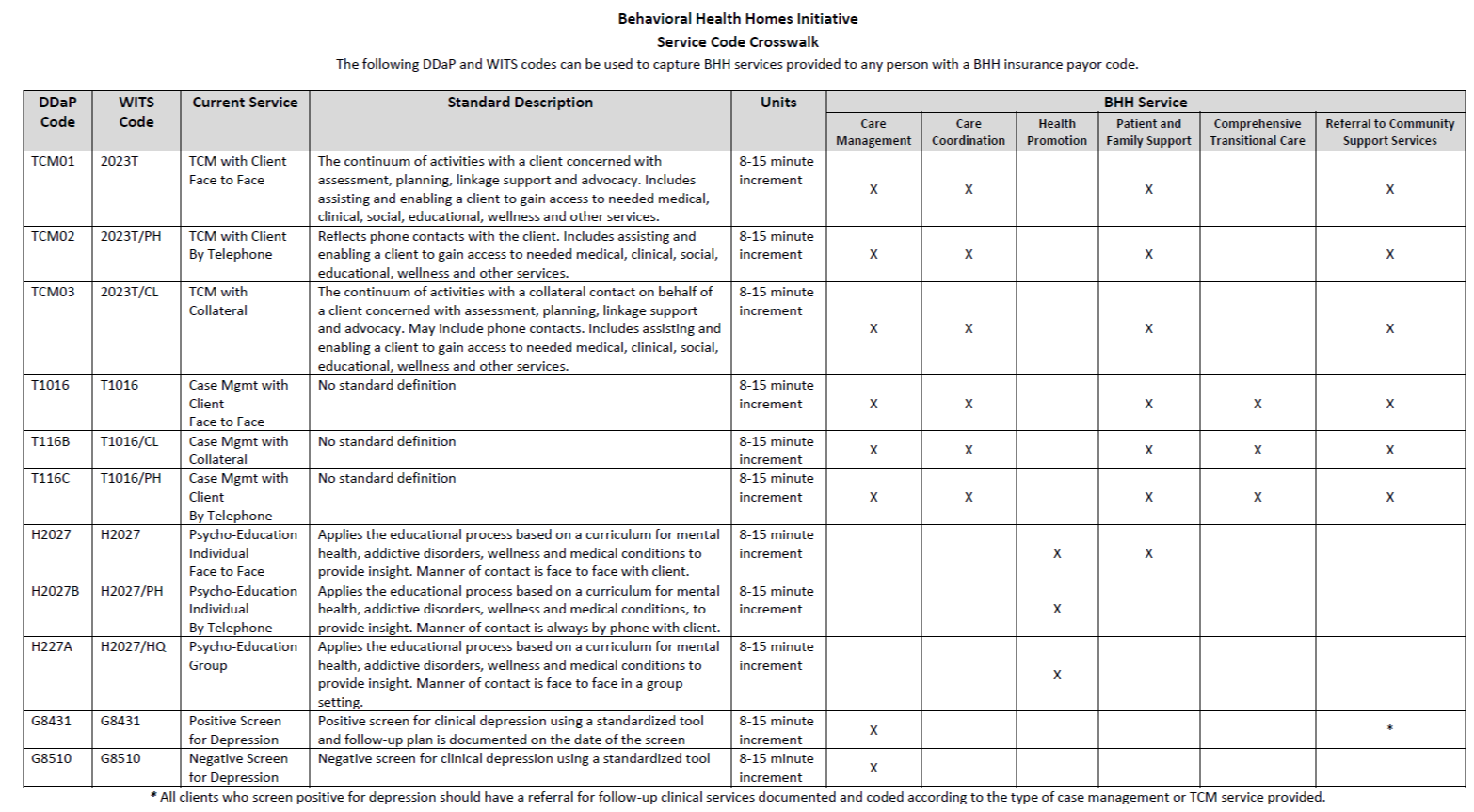 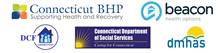 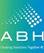 Health Promotion as a BHH Core Service
Services that encourage and support healthy living concepts to motivate individuals to adopt healthy behaviors and promote self-management of health and wellness. Specific activities include:
· Informing and educating to promote health
· Intervening to promote healthy lifestyles
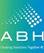 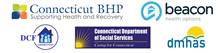 Differentiating between Health Education and Health Promotion
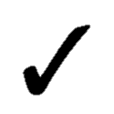 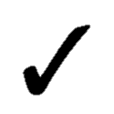 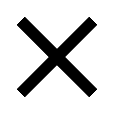 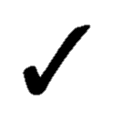 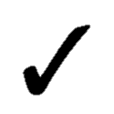 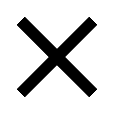 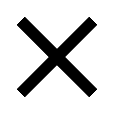 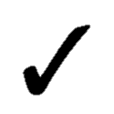 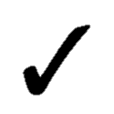 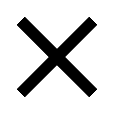 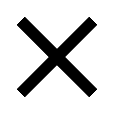 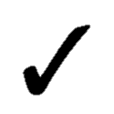 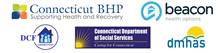 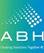 Psycho Education and Health Promotion
Psycho Education is the billable service. Health Promotion is the BHH Core Service.
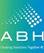 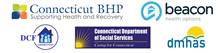 How to bill for Health Education
Health Education is not a BHH Core Service
There are ways to capture it using case management billable service codes
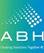 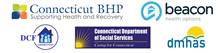 Monthly Health Observances
Opportunity to provide both Health Promotion (Psycho-Education) and Health Education (Case Management) services

EXAMPLE: Diabetes Month
Health Education
Handing out brochures, pamphlets, and flyers with information on diabetes
Confirming proper insulin usage/frequency with diabetic clients
Discussing medications that may impact A1c with primary doctor
Health Promotion – using a curriculum/presentation to::
Stress the importance of a healthy diet to manage diabetes and review grocery budget with client
Provide clients with changes they can make to prevent low blood sugar/hospitalization related to their diabetes
Work with pre-diabetic clients to prevent a diabetes diagnosis through lifestyle changes
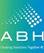 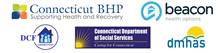 Tableau Reports: CHN Monthly Gaps in Care
Opportunity to provide both Health Promotion (Psycho-Education) and Health Education (Case Management) services

EXAMPLE: Adults Diabetes Screenings


Health Education
Calling client to remind them they are due for a screening
Reviewing with the client what to expect at the screening appointment
Health Promotion – using a curriculum/presentation to:
Stress the importance of diabetes screening in a way that empowers client to schedule and keep future appointments
Learn why client has not been able to get screened and develop a plan of action, alongside the client, to overcome social/lifestyle barriers
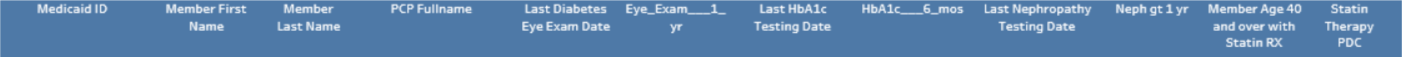 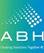 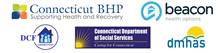 Tableau Reports: CHN Monthly Gaps in Care
Opportunity to provide Health Education (Targeted Case Management and Case Management) services
EXAMPLE: Medications that May Raise A1c


Health Education
TCM
Advocating on client’s behalf (meeting with PCP to discuss medications that may raise A1c; discussing alternatives)
Monitoring client (discussing medication usage and reviewing A1c levels)
Case Management
Supporting client (helping client understand how medications can impact A1c)
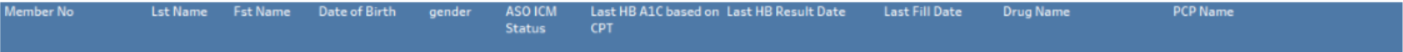 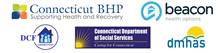 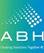 Tableau Reports: CHN Monthly Gaps in Care
Opportunity to provide Health Education (Targeted Case Management and Case Management) services
EXAMPLE: Breast Cancer Screening


Health Education
TCM
Coordinating a plan for the client to get screened
Linking client to community providers
Monitoring that client receives screening
Case Management
Supporting client before and after appointment 
Educating client on what to expect, questions to ask before appointment
Following-Up with client after appointment
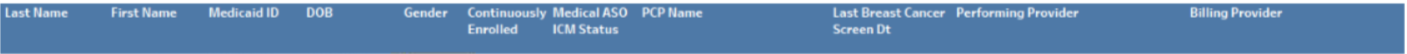 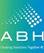 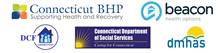 Tableau Reports: CHN Monthly Gaps in Care
Opportunity to provide Health Promotion Service (Psycho-Education)
EXAMPLE: Last Wellness Check Reports
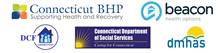 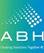 Tableau Reports: BHH Pop Health 2018
Opportunity to provide Health Promotion services to a group (Psycho-Education)
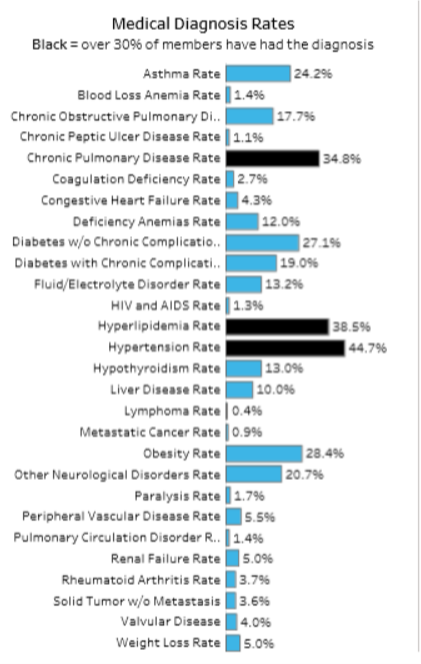 Health Promotion – using a curriculum/presentation to:
Educate clients, with or without the condition, on the consequences of having the medical diagnosis and measures they can take to prevent it
Offer opportunities for clients to share their barriers to managing their chronic condition and working with client to overcome those barrier